Relevar para difundir: El relevamiento de 
visu de las colecciones  del Museo Histórico 
Nacional en el marco de la implementación 
del Servicio Nacional de Inventarios 
de Patrimonio (SeNIP)
Bibl. Ezequiel Canavero

III Jornadas TAB “Temas Actuales en Bibliotecología. 
Mar del Plata, noviembre 2012
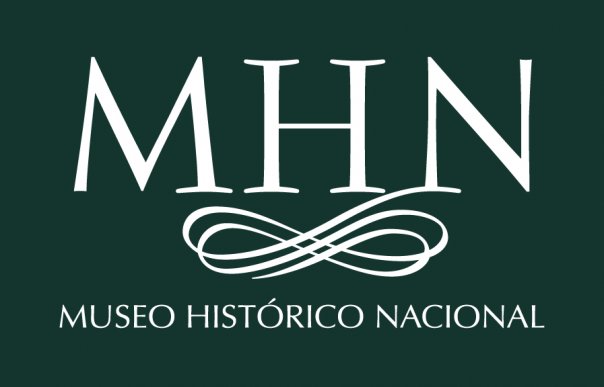 El Museo Histórico Nacional fue fundado en mayo de 1889, su primer director fue Adolfo Pedro Carranza.
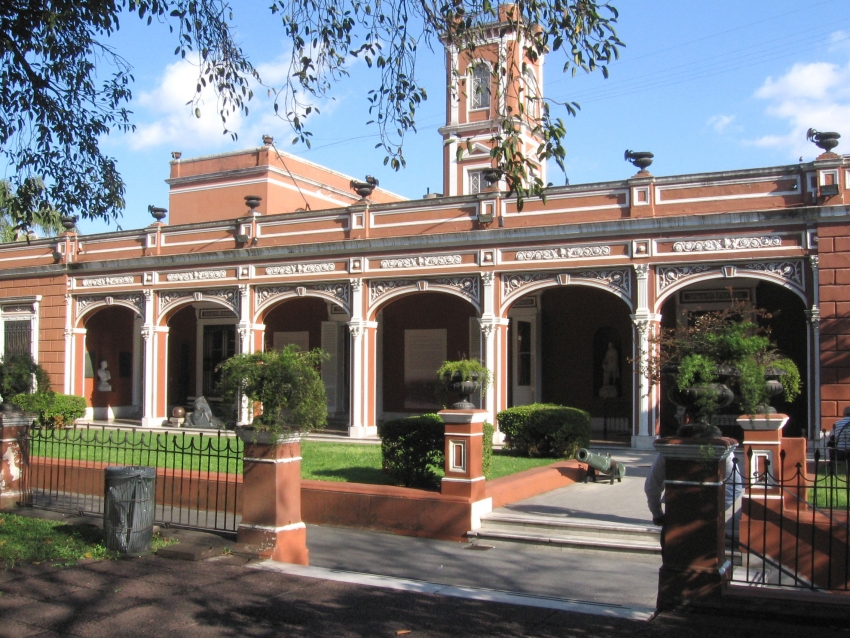 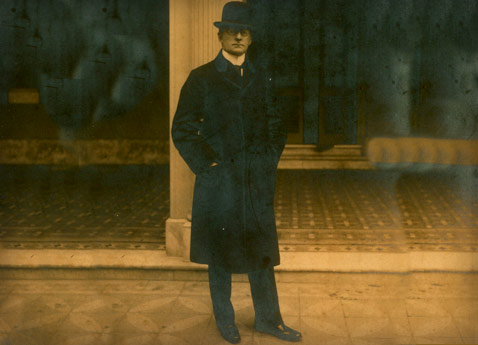 Uno de sus principales objetivos fue el de recordar  a los héroes de la Revolución de Mayo y las Guerras de la Independencia.
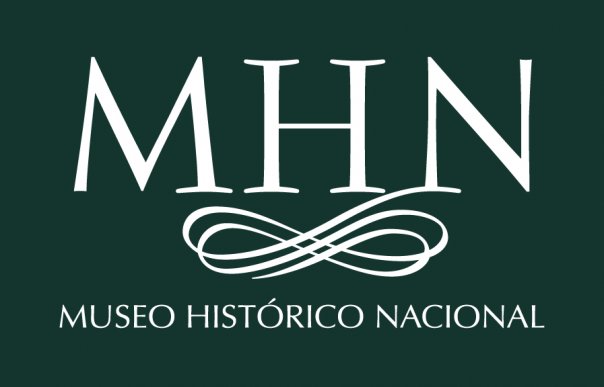 Área de Documentación y Registro de las Colecciones: 



 Los manuales de registro de bienes culturales nos recuerdan y nos obligan a pensar en preguntas tan simples como: 

¿Qué tenemos?

¿Dónde lo tenemos? 

¿Cómo lo tenemos?
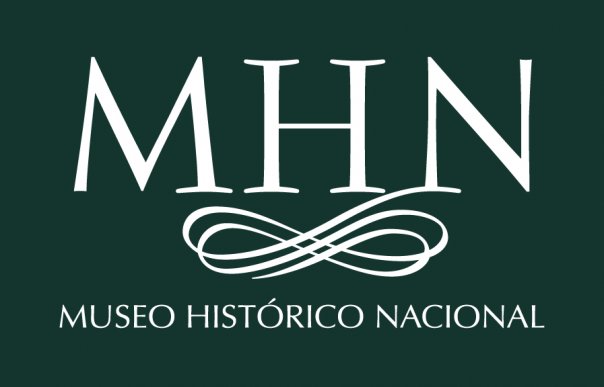 BASE BORQUE


FOTOGRAFIAS DE BASE BORQUE
Planilla de Circulación Patrimonial
Consultas Externas
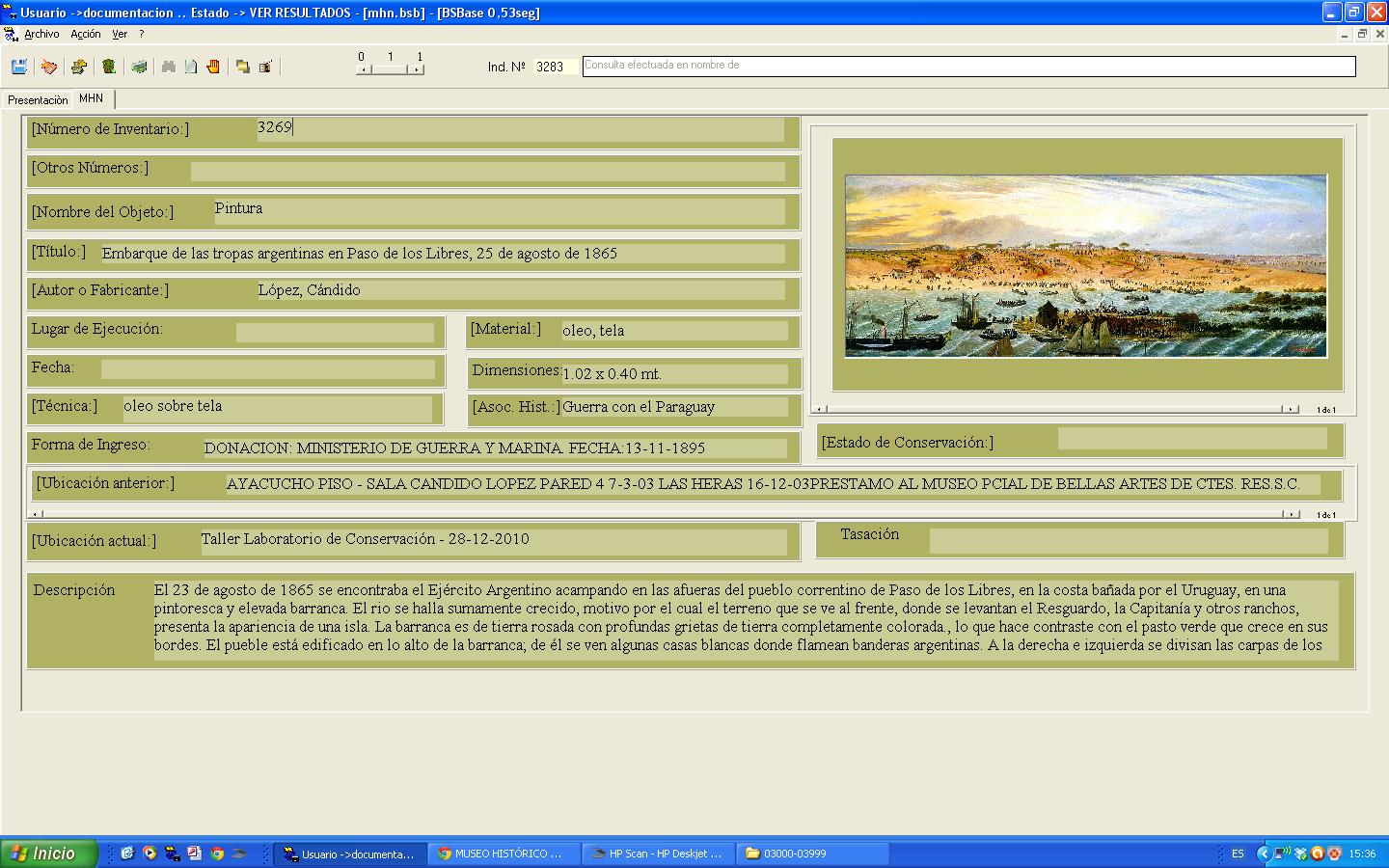 Propuesta Organizativa del MHN

Área de Documentación y Registro de colecciones (7 cargos)
 Responsable de Documentación y Registro de Colecciones (1 cargo)
Técnico en registro e inventario de colecciones (3 cargos)
Técnico en gestión y movimiento de colecciones (2 cargos)
Fotógrafo (1 cargo)
 
Área de Documentación y Registro de colecciones
Es responsable del inventario, catalogación y registro documental y fotográfico de los bienes culturales del MHN. Actualiza en forma permanente los datos sobre la situación patrimonial y la información histórica disponible sobre las piezas. Mantendrá actualizadas las tecnologías de inventario de colecciones y asegurará su compatibilidad con los criterios y circuitos de información establecidos por la SCN. Registra los movimientos de las piezas. Establece criterios comunes de registro fotográfico y documental para los diferentes Áreas. Contribuye en la implementación de un sistema nacional de documentación de los museos nacionales. Coordina la consulta externa y la utilización de imágenes de los bienes patrimoniales, autorizadas por la Dirección del MHN.
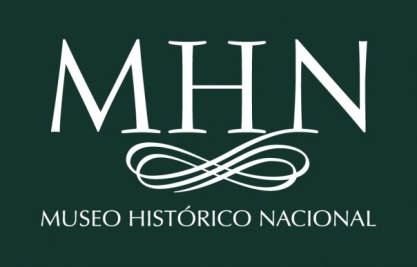 Legajos – Museo Histórico Nacional - Inventario 1940 - Ordenado por Decreto Nº 14132  del 6 de octubre de 1938
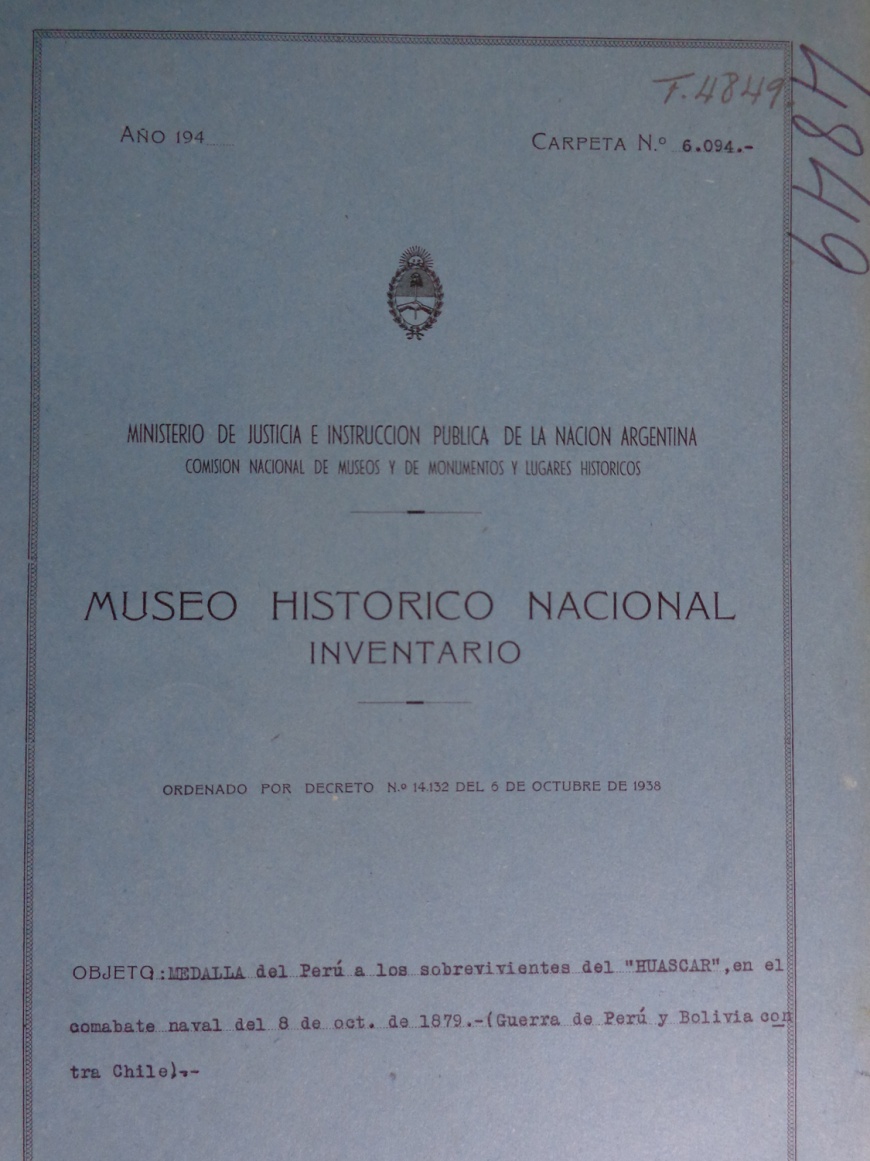 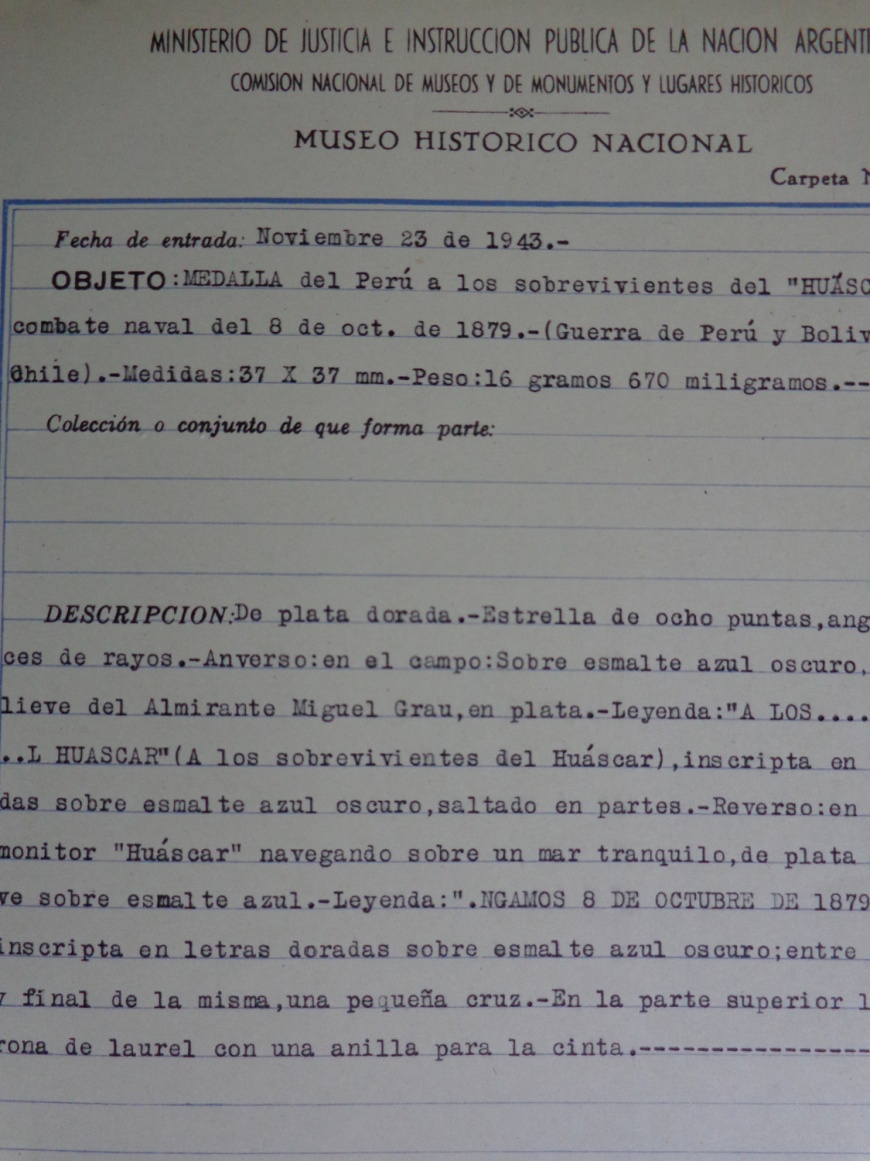 Catálogos MHN 1951
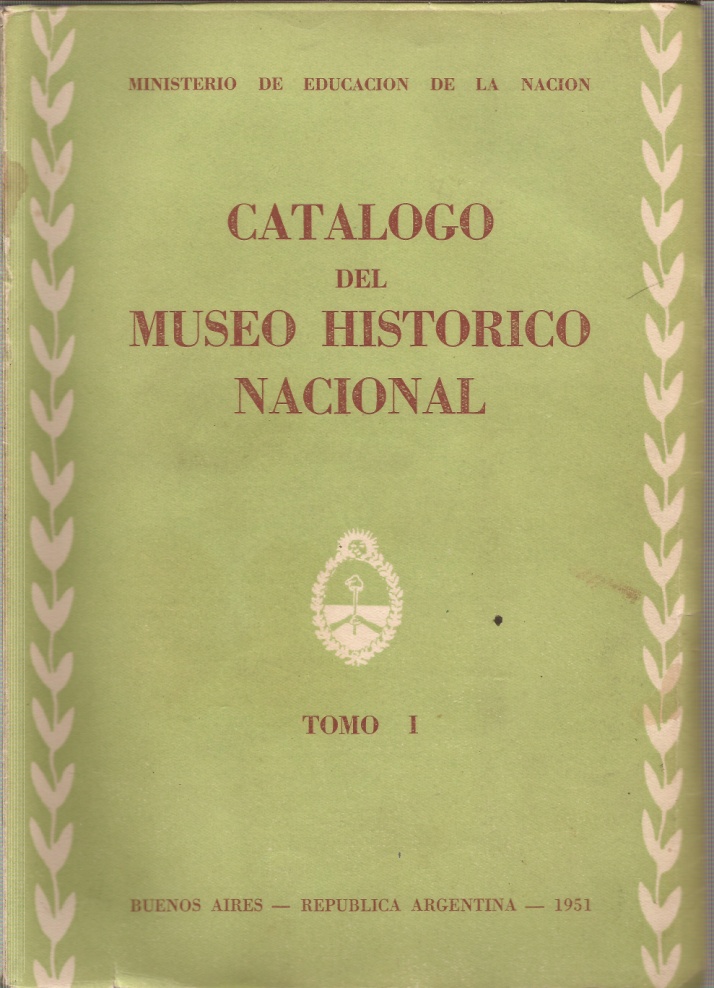 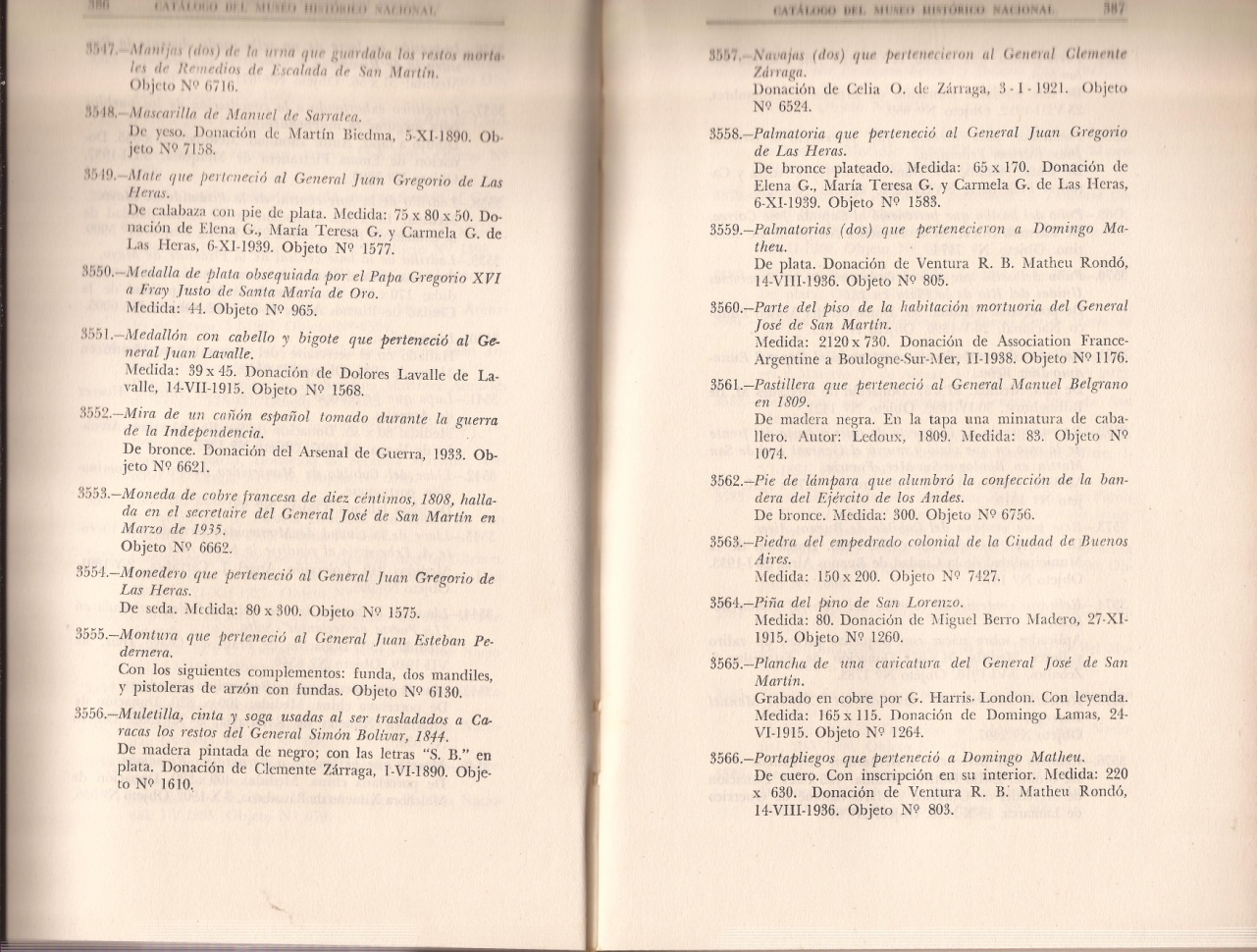 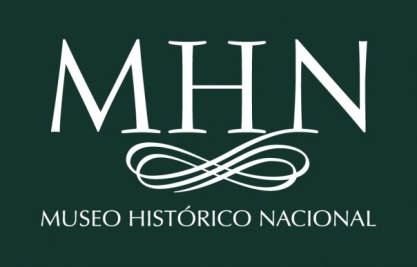 Proyecto de Relevamiento del acervo del MHN
 

Objetivo general: 

Realizar una revisión "de visu" de la totalidad del patrimonio del MHN.



Objetivos específicos

 I- Actualizar la información del inventario general: denominación, descripción, datos de autor y ubicación topográfica.

II- Regularizar la situación de los objetos sin marcación de número patrimonial
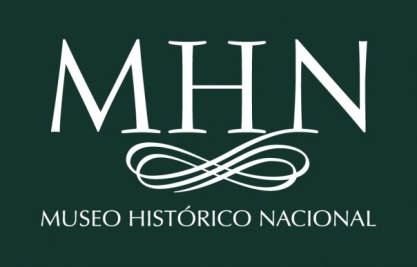 Proyecto de Relevamiento del acervo del MHN
 

Objetivo general: 

Realizar una revisión "de visu" de la totalidad del patrimonio del MHN.



Objetivos específicos

 I- Actualizar la información del inventario general: denominación, descripción, datos de autor y ubicación topográfica.

II- Regularizar la situación de los objetos sin marcación de número patrimonial
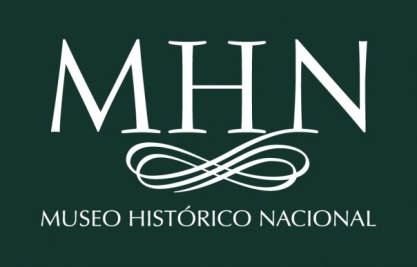 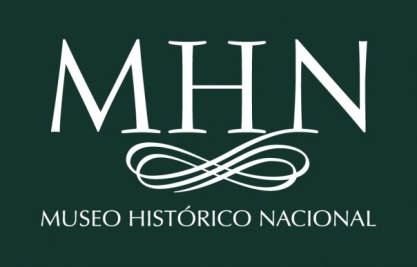 Servicio Nacional de Inventarios de Patrimonio (SeNIP)
 
 Doble Objetivo: 

Difundir el conjunto de bienes culturales de los museos nacionales de la Argentina 

Hacer accesible la información que se desprende de las colecciones de los museos. 


Actualmente, a través de este portal se puede acceder a dos bases de datos:

CONar: Registro de colecciones de museos 

 MEMORar: Fondos documentales históricos de museos
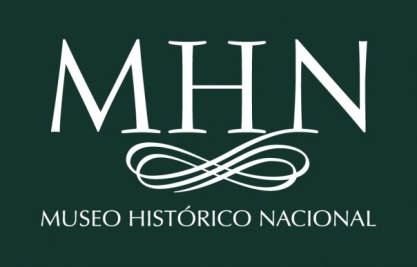 Base CONar
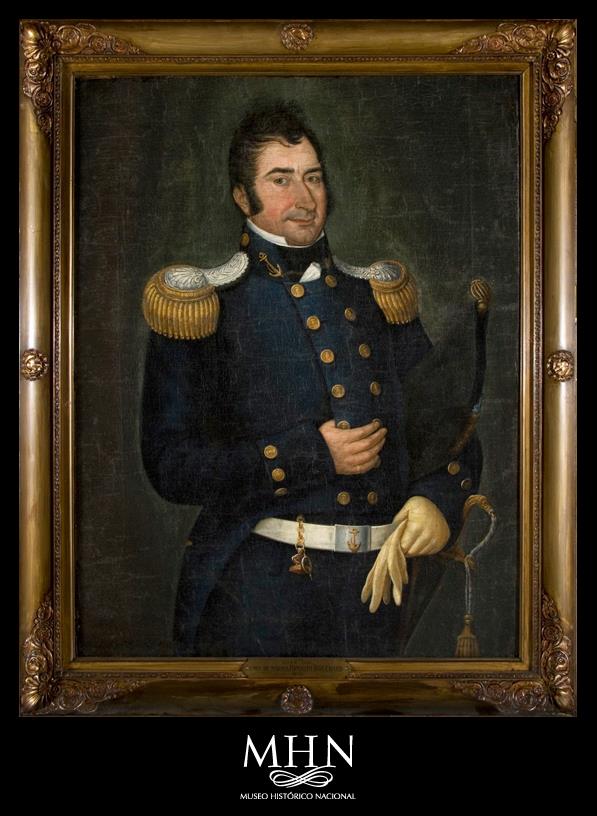 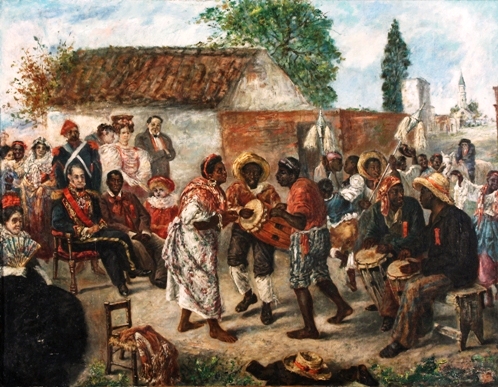 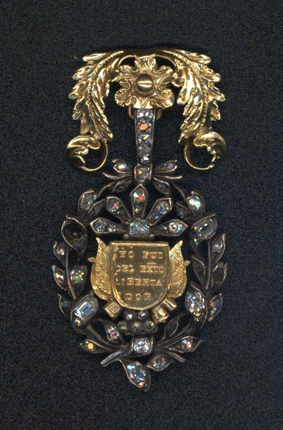 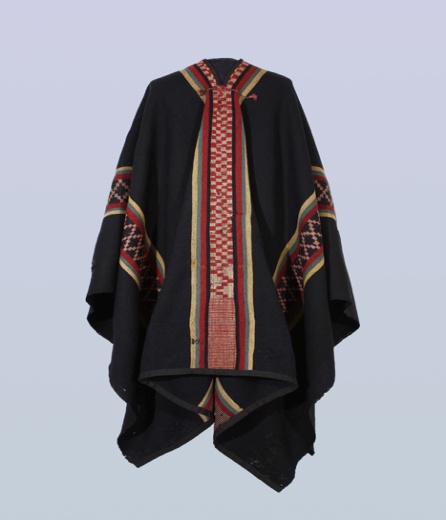 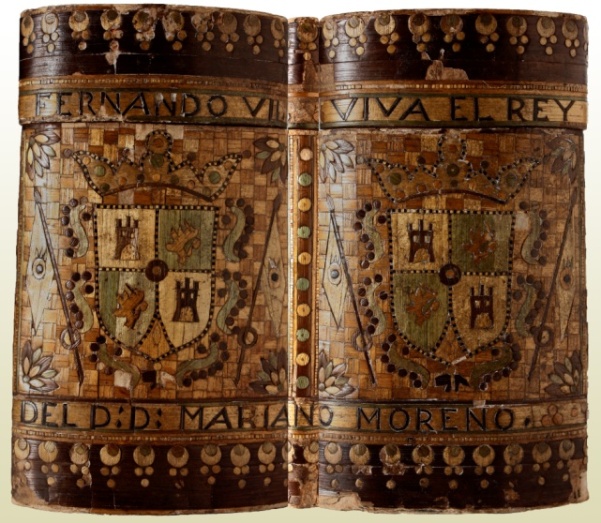 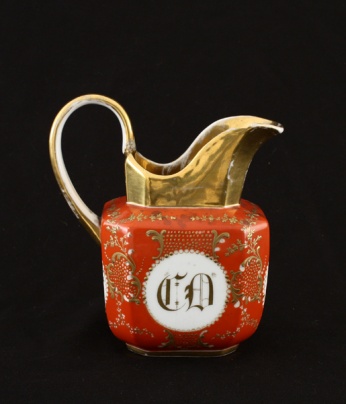 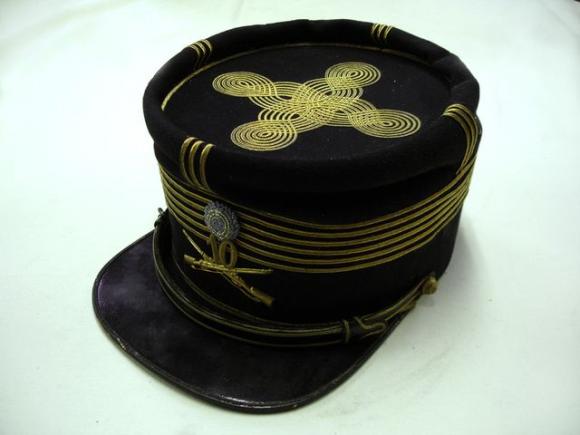 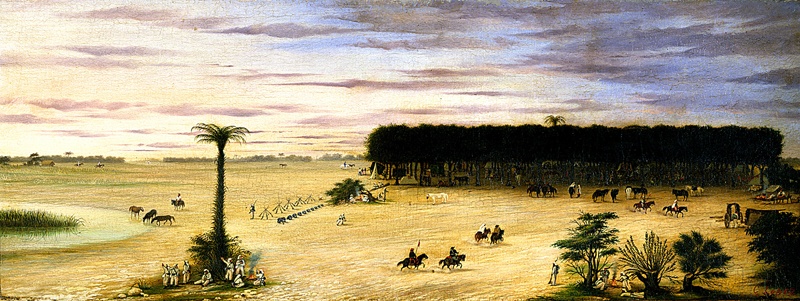 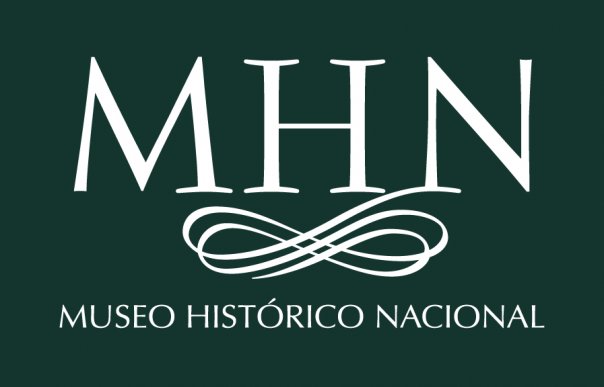 El Museo y sus colecciones
Base CONar (Interfaz Pública)
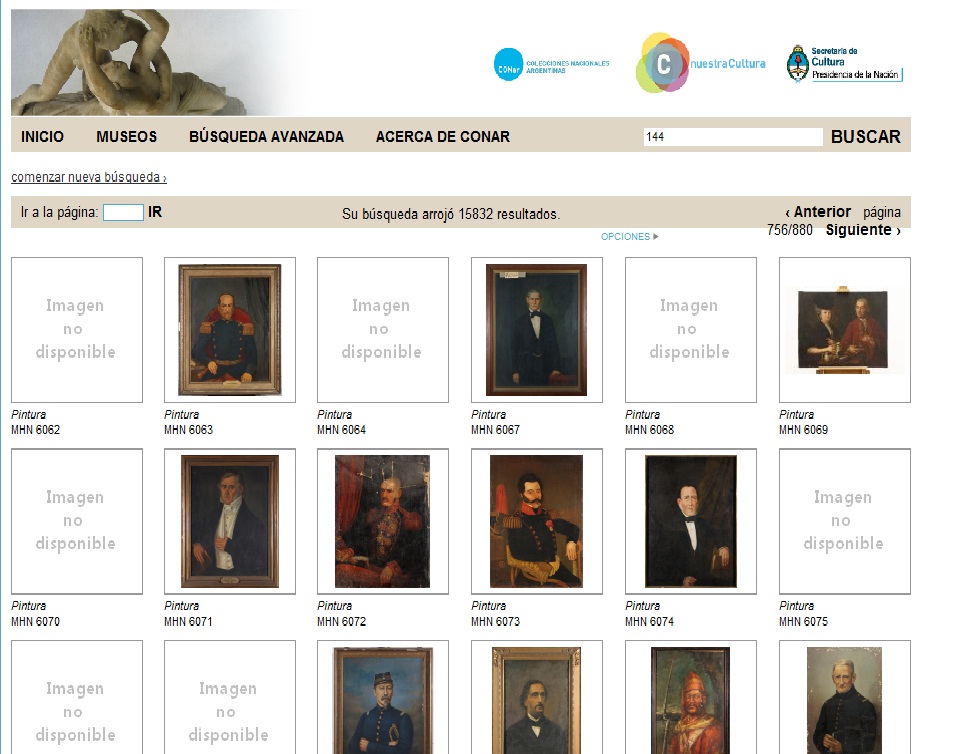 Base CONar (Interfaz Pública)
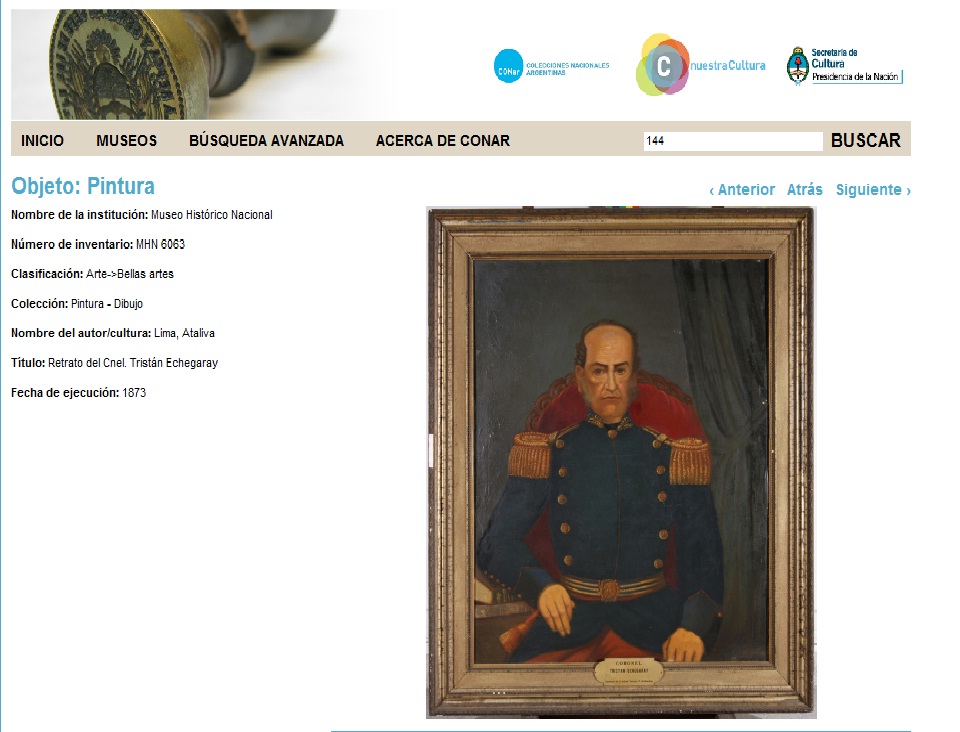 Base CONar (Interfaz Privada)
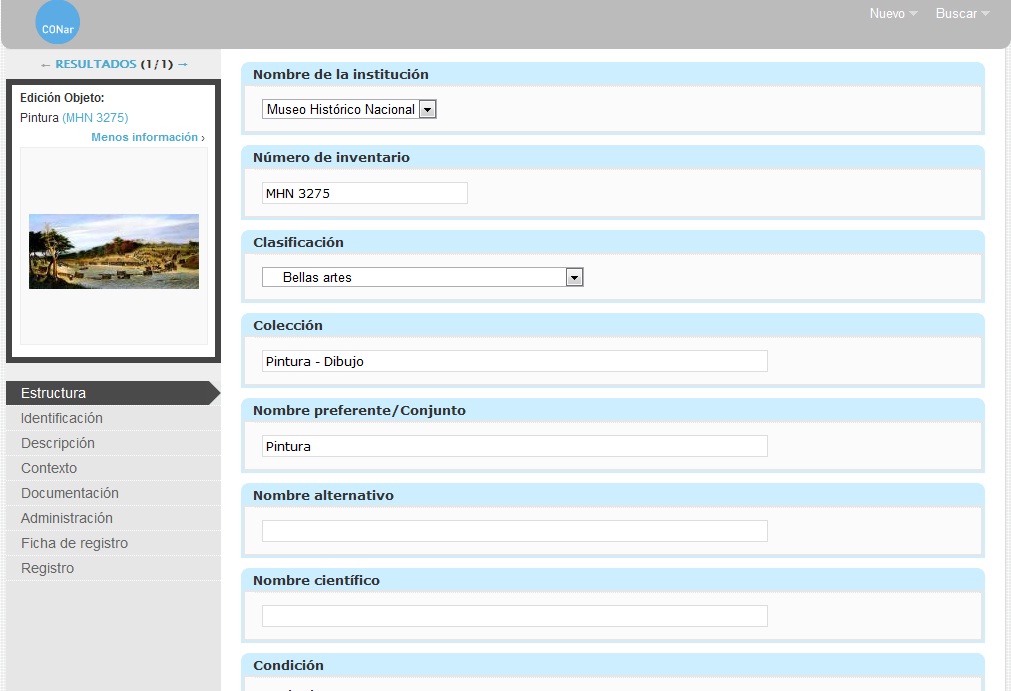 Registro fotográfico
Laboratorio de Conservación del MHN
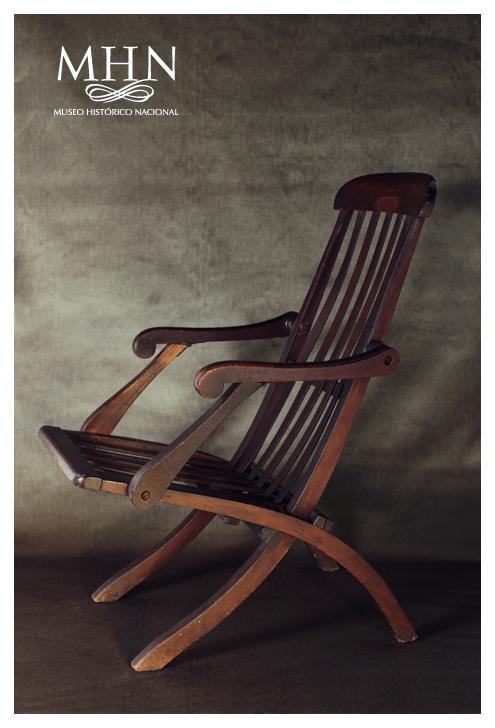 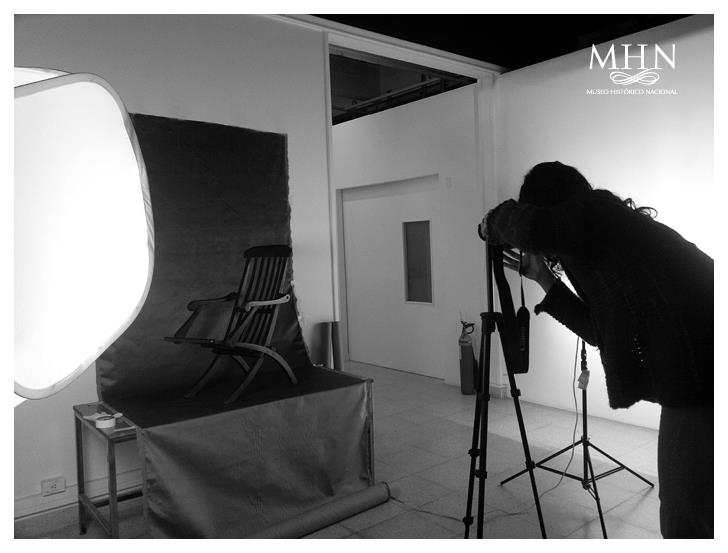 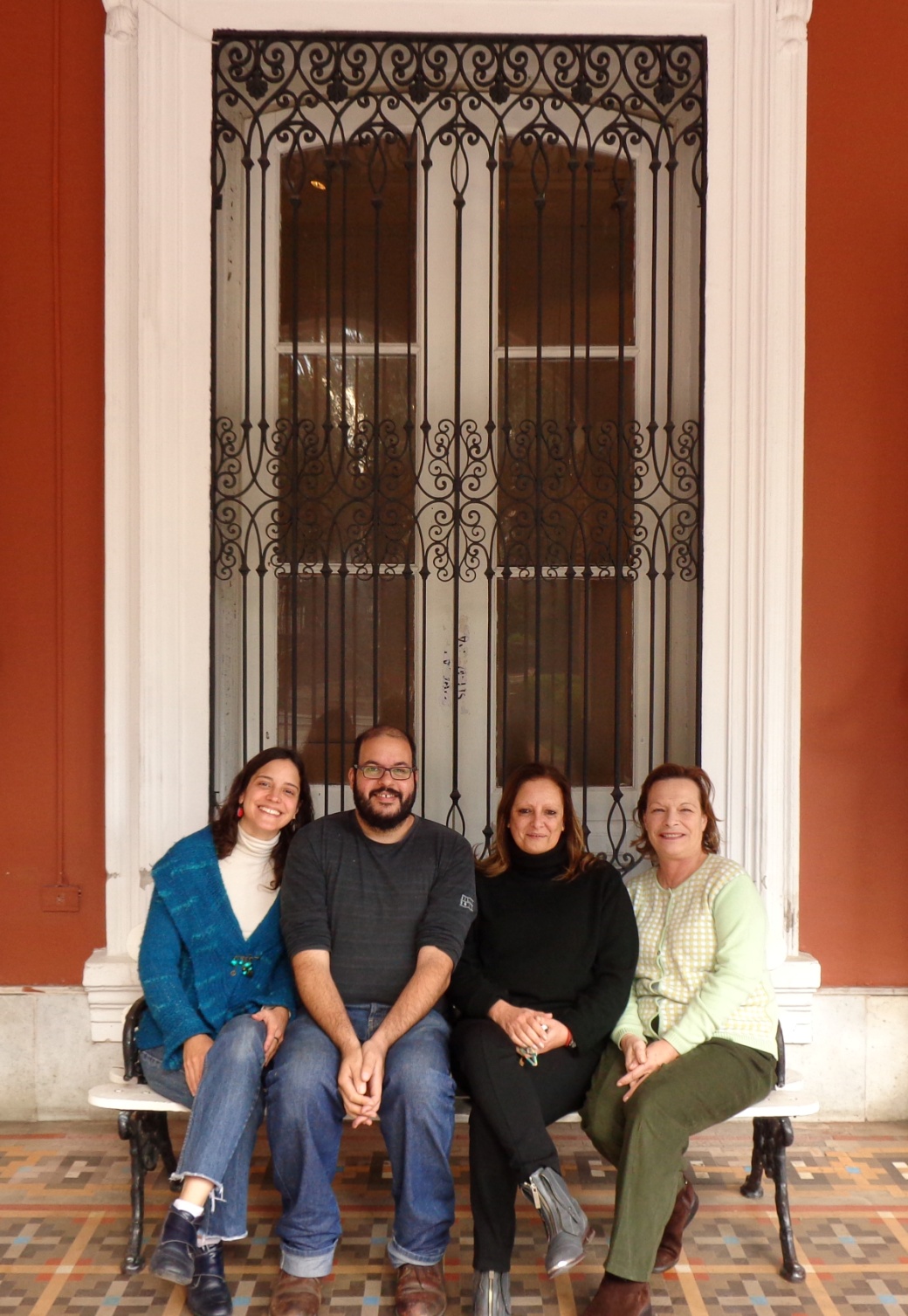 ¡Muchas gracias!

documentacion@mhn.gov.ar
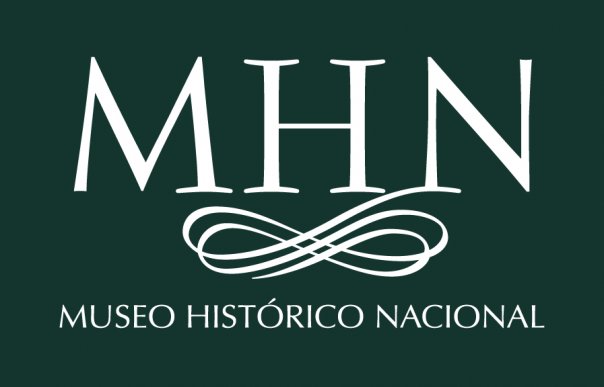